ECE 3318 
Applied Electricity and Magnetism
Spring 2023
Prof. David R. Jackson
Dept. of ECE
Notes 19
Gradient and Laplacian
1
Gradient
We can write this as
Hence
2
Directional Derivative Property
We look at how a function changes from one point to a nearby point.
(from calculus)
Recall:
Hence
3
Directional Derivative Property (cont.)
Use
Then
This gives us the directional derivative:
“Directional derivative”
4
Physical Interpretation
Gradient
We can also write:
Direction we march in
The gradient is perpendicular to a level curve of the function (cos  = 0    =  /2 ).
We maximize the directional derivative when we march along in the direction of the gradient (  = 0).
The magnitude of the gradient vector gives us the directional derivative when we go in the direction of the gradient.
5
Mountain Example
Topographic map:  (x, y) = height of the landscape at any point.
y
50
x
40
30
20
 = 10 [m]
 = 0 [m]
 = -1 [m]
6
Summary of Gradient Formulas
Rectangular
See Appendix A.2 of the Hayt & Buck book for a derivation that holds in any coordinate system.
Cylindrical
Spherical
7
Relation Between E and 
Recall:
Also, from calculus
Hence, from the above two results we have
8
Relation Between E and  (cont.)
This must be true for any path.
Assume a small path in the x direction:
Similarly, for the second integral:
9
Relation Between E and  (cont.)
Hence:
Similarly, using paths in the y and z directions, we have
Hence, we have
10
Relation Between E and  (cont.)
Summary:
This gives us a new way to find the electric field, by first calculating the potential and then taking the gradient (illustrated next with examples).
Note: 
The choice of R  (the reference point) does not affect E  
(the gradient of a constant is zero).
11
Example
z
q   [C]
y
x
Find E from the point charge
12
Line Charge Example
y
x
2
b
1
0
 = -1 [V]
Find E from the line charge
From previous calculation:
13
Arbitrary reference point
Example
z
Find: E (0, 0, z)
(0, 0, z)
On the z axis:
R
a
y
x
l0   [C/m]
From previous calculation:
14
Example (cont.)
so
We thus have
15
Vector Identity
Proof:
16
Curl Property in Electrostatics (revisited)
(in statics)
so
17
Equivalent Statements of Path Independence
In Statics
Path Independence
for voltage drop
18
Poisson Equation
This is a differential equation that the potential satisfies.
(This is useful for solving “boundary value problems” that involve conductors or dielectrics.)
Start with the electric Gauss law:
19
Poisson Equation (cont.)
Define the “Laplacian”:
Poisson’s Eq.:
20
Poisson Equation (cont.)
Del-operator notation for Laplacian:
so
2 = “Laplacian operator”
Hence
21
Poisson Equation (cont.)
Hence, we have
“Poisson Equation”
If
then
“Laplace Equation”
Note:
22
Poisson Equation (cont.)
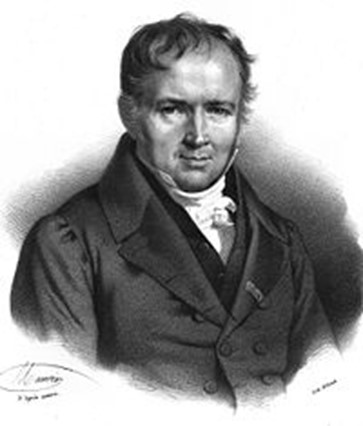 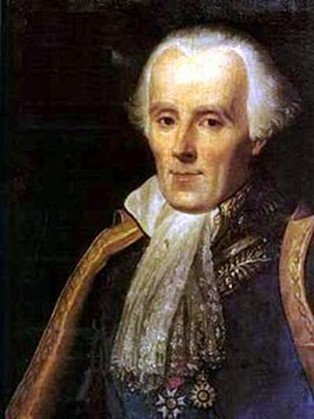 Siméon Denis Poisson
1781 – 1840
Pierre-Simon Laplace
1749 – 1827
(from Wikipedia)
23
Laplacian
See Appendix A.2 of the Hayt & Buck book for a derivation that holds in any coordinate system.
Rectangular
Cylindrical
Spherical
24
Summary of Formulas:
Electrostatic Triangle
One nice way to summarize all of the equations of electrostatics into one nice visual display is the “electrostatic triangle”

 (courtesy of Prof. Donald R. Wilton).
25
Electrostatic Triangle
26